Учитель технологииМБОУ «Мордовско-Козловская СОШ»
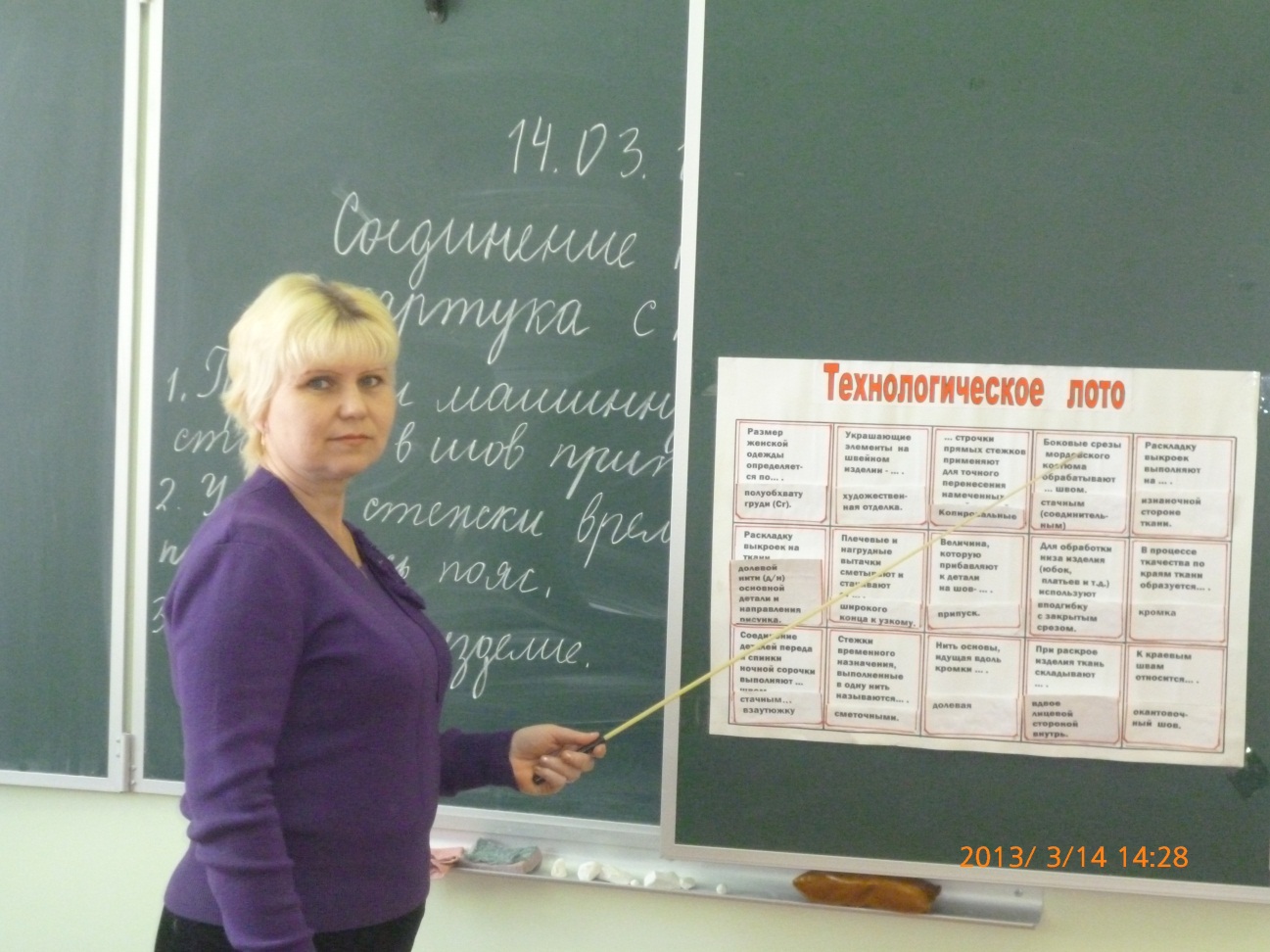 Трегулова
Зинаида
Ивановна
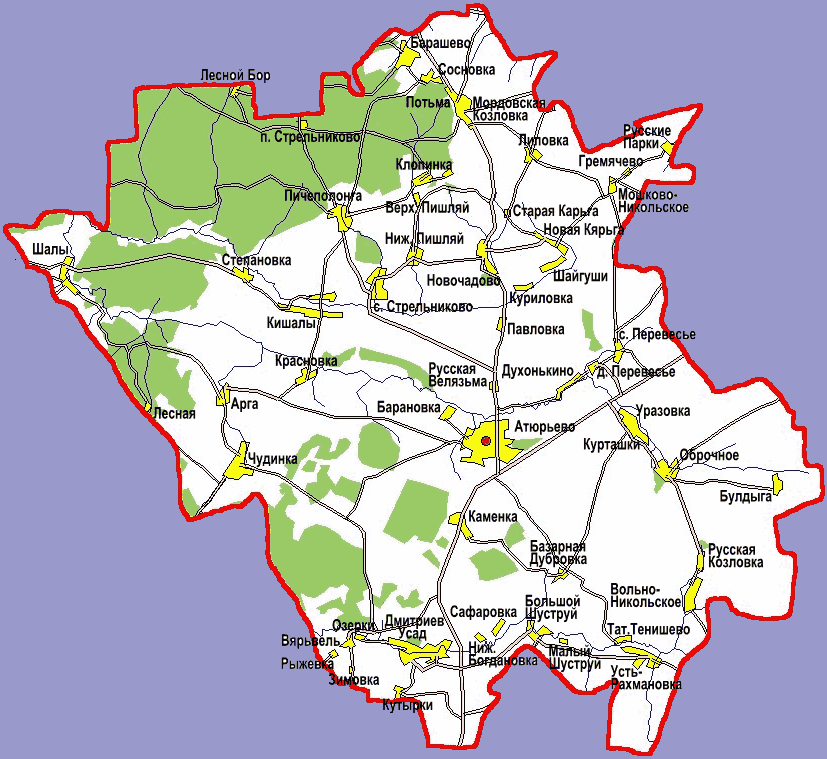 Счастлив тот учитель, который нашёл путь к сердцу ребёнка!

Счастлив тот ученик, которому открыто сердце учителя!
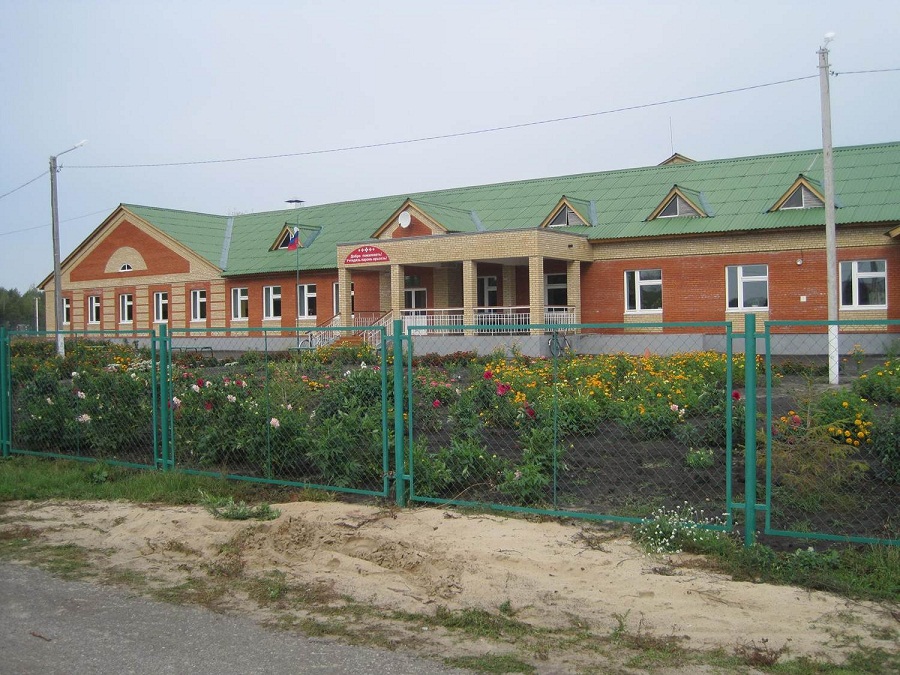 Школьные годы чудесные
8 класс
5 класс
Так приобреталась работа педагога
В годы учебы в Зубово-Полянском
педагогическом училище
Мои рабочие будни в Сосновской начальной школе
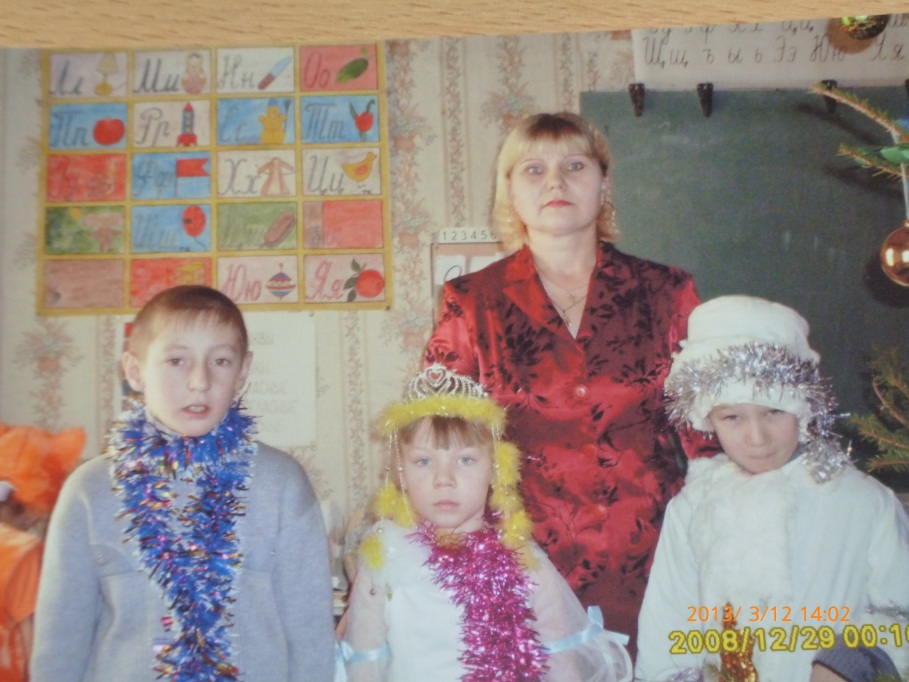 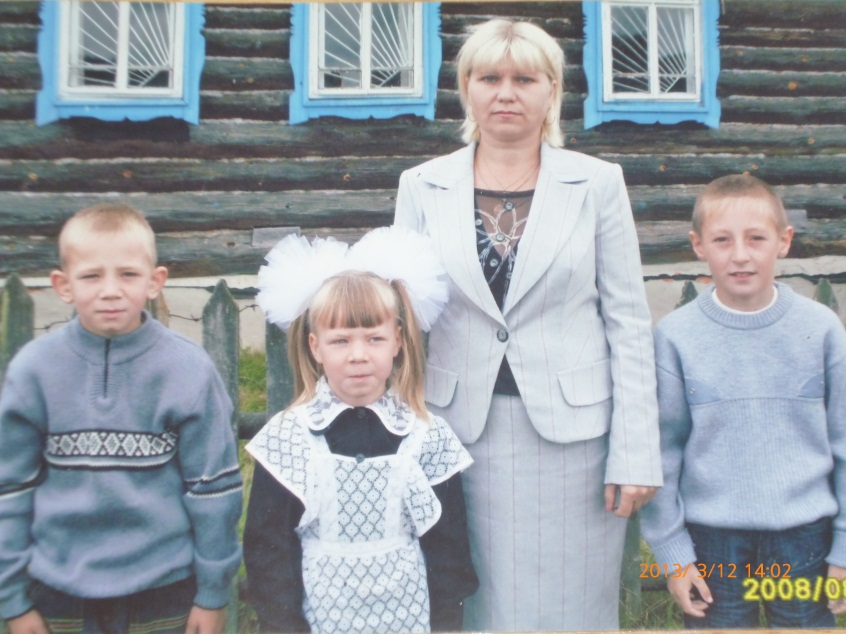 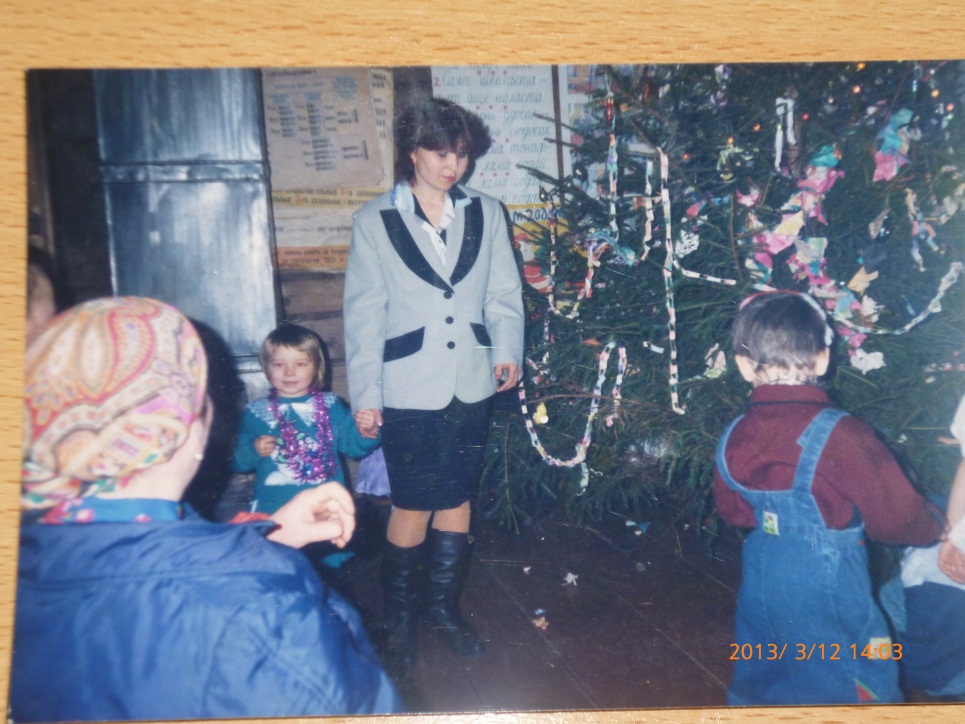 Мои рабочие будни в Мордовско-Козловской СОШ
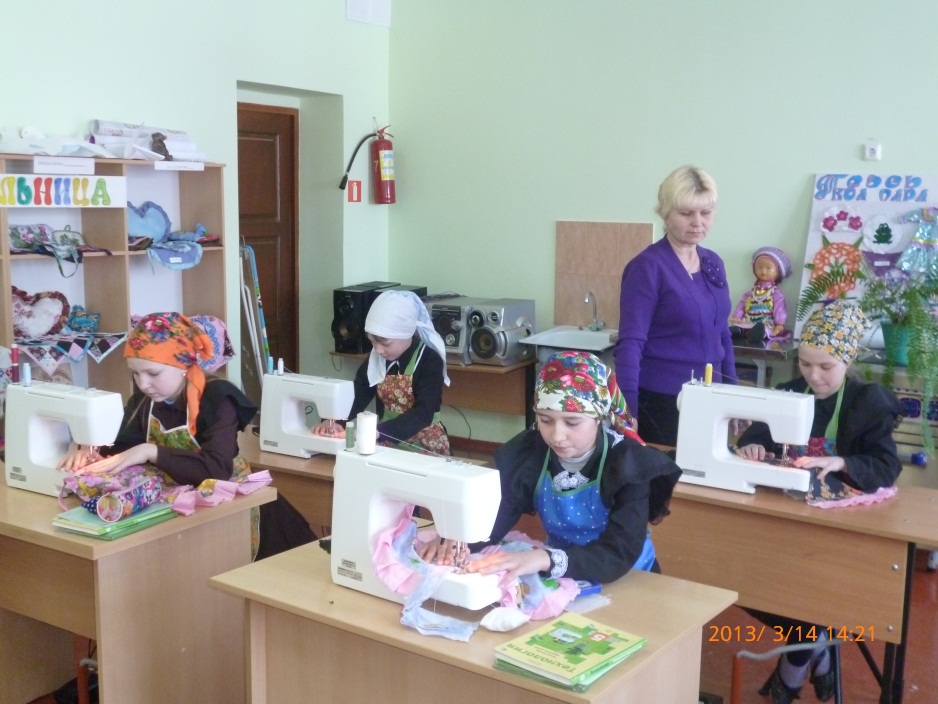 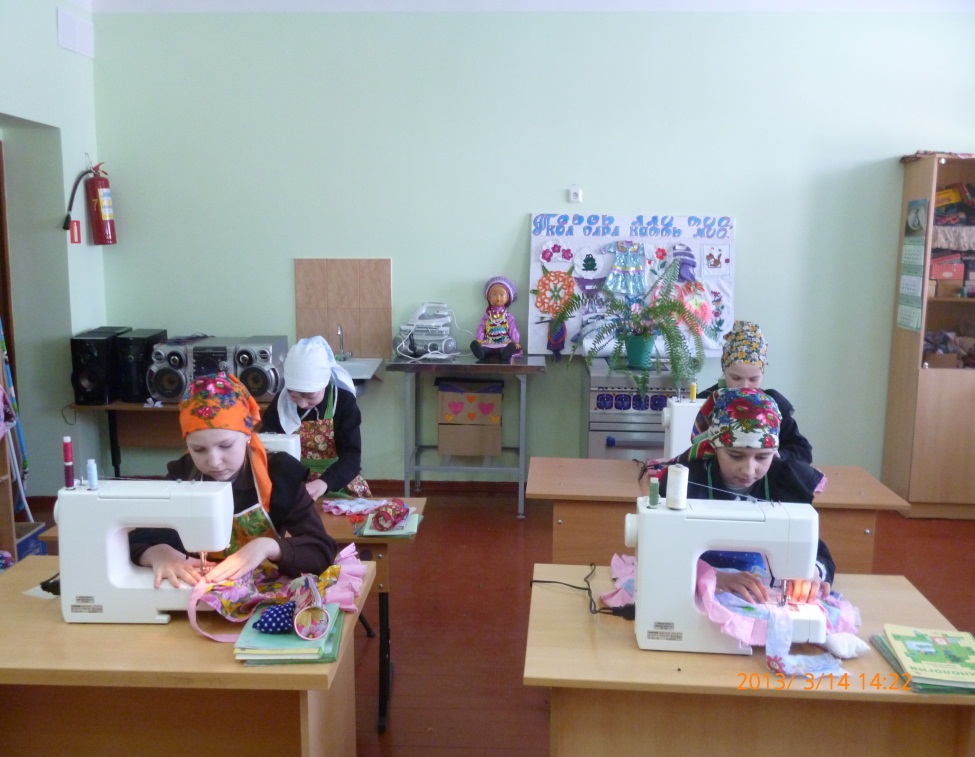 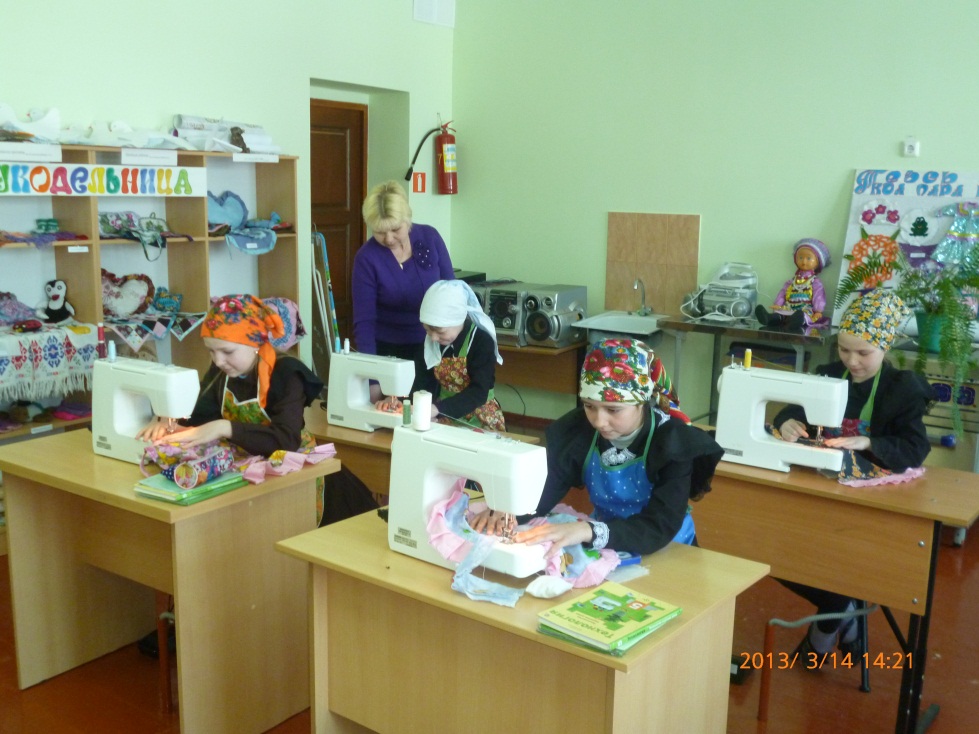 Школьные праздники
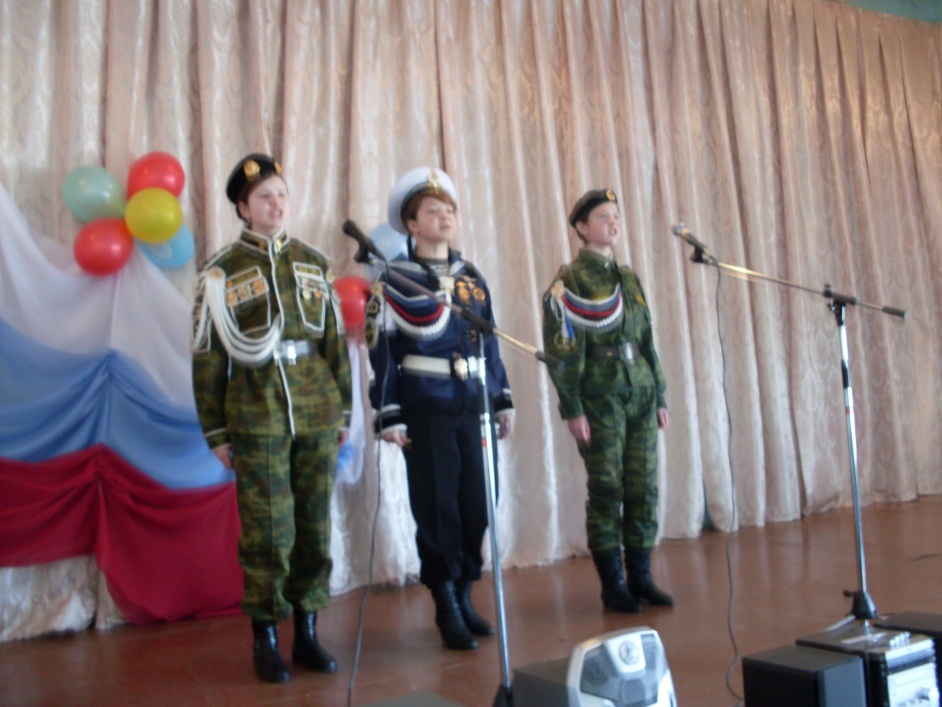 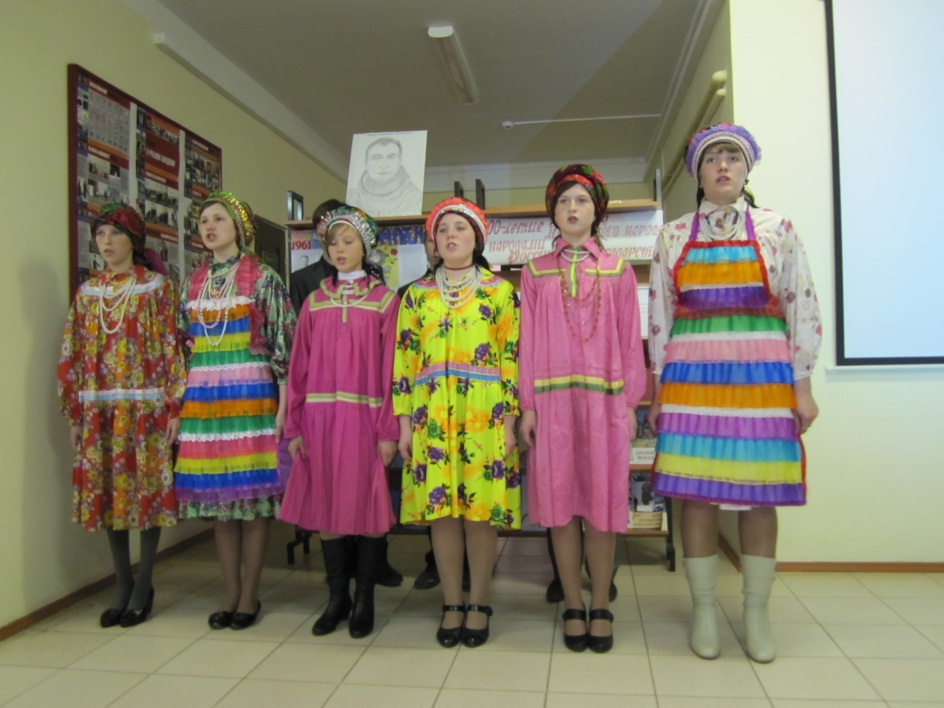 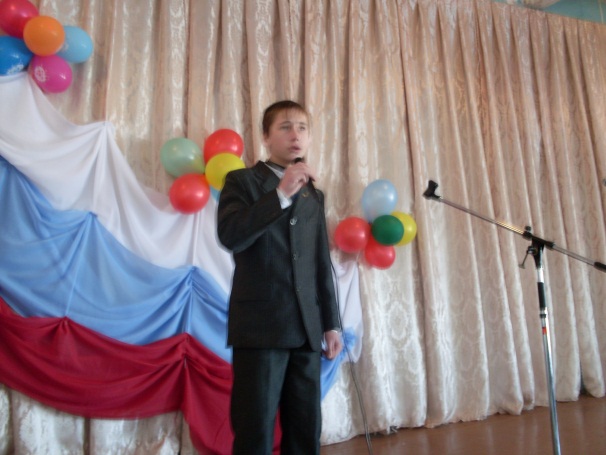 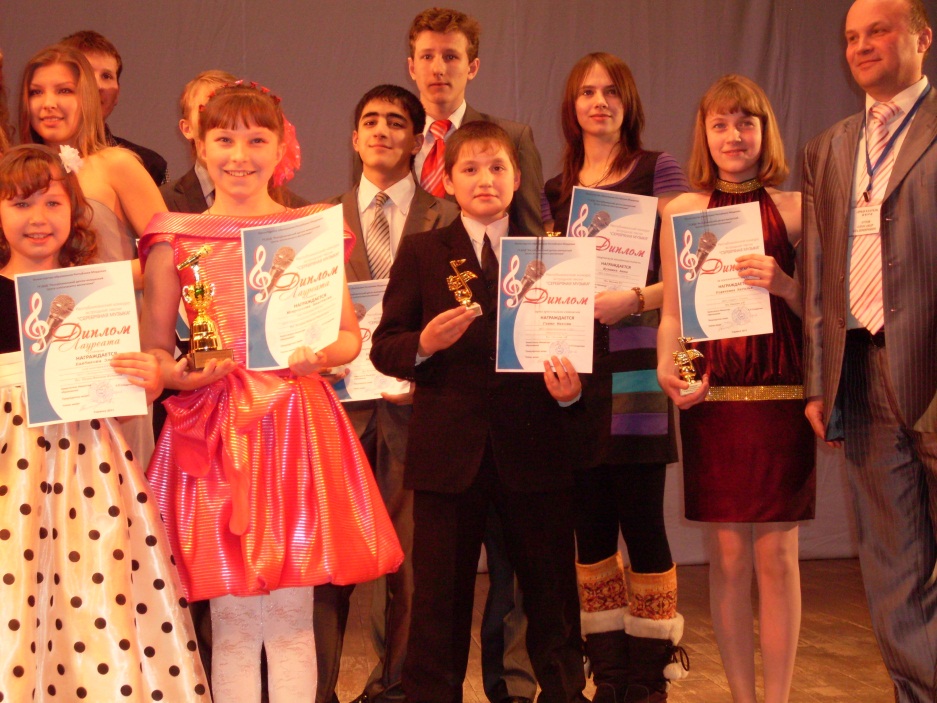 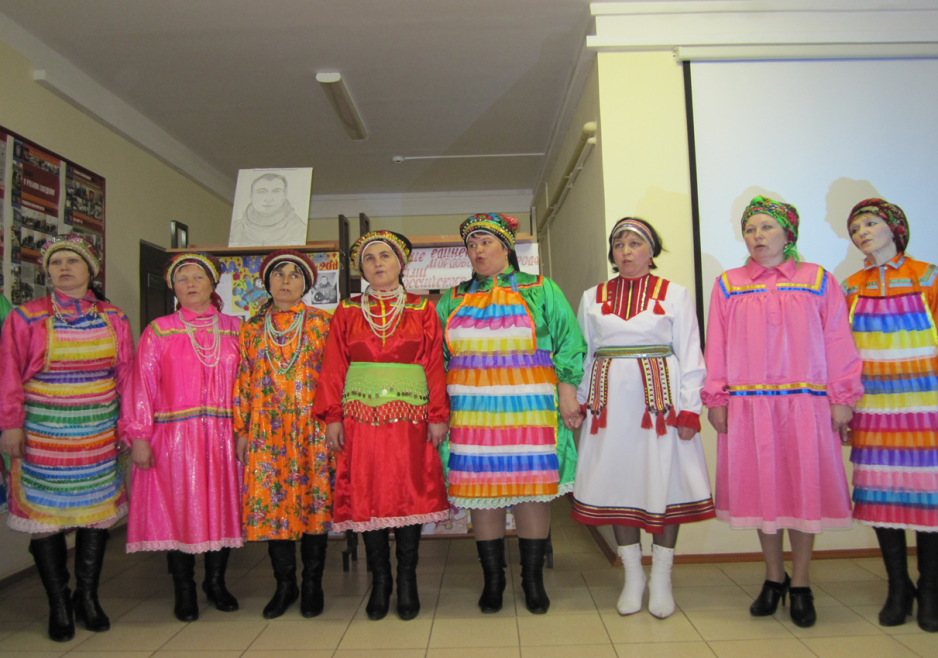 Мои увлечения
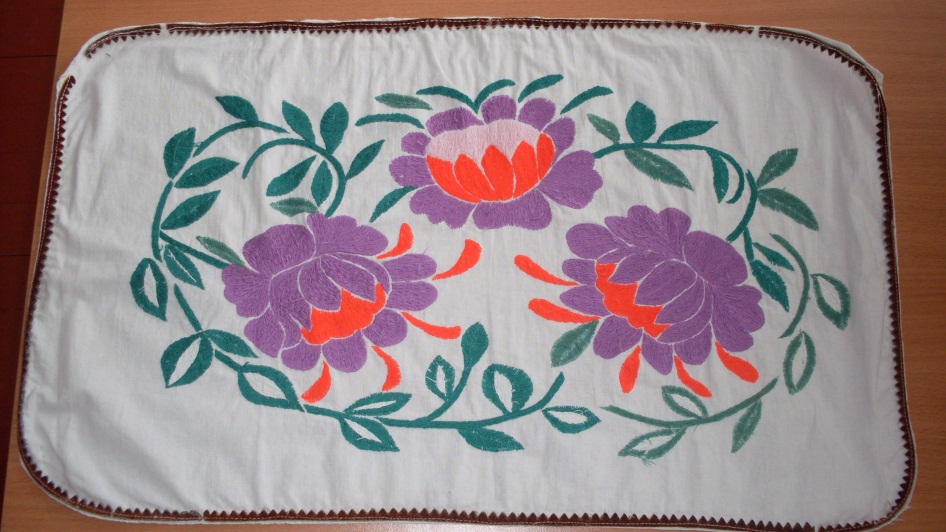 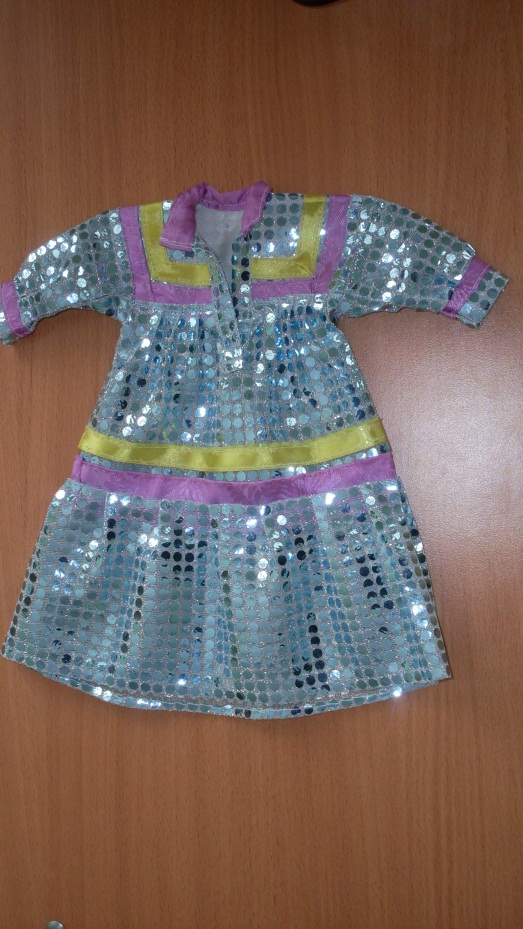 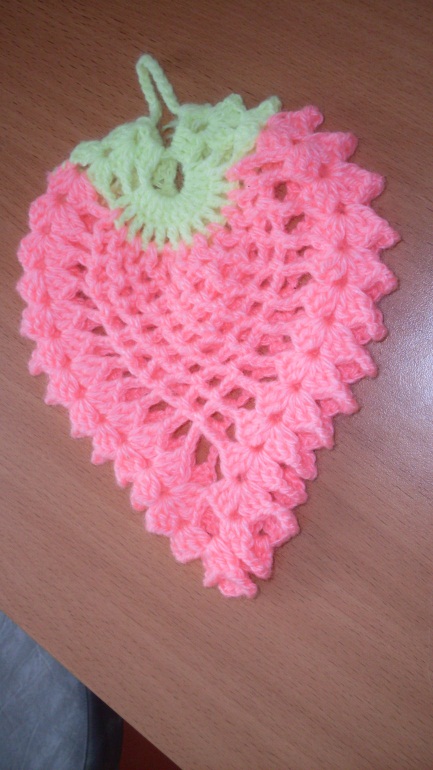 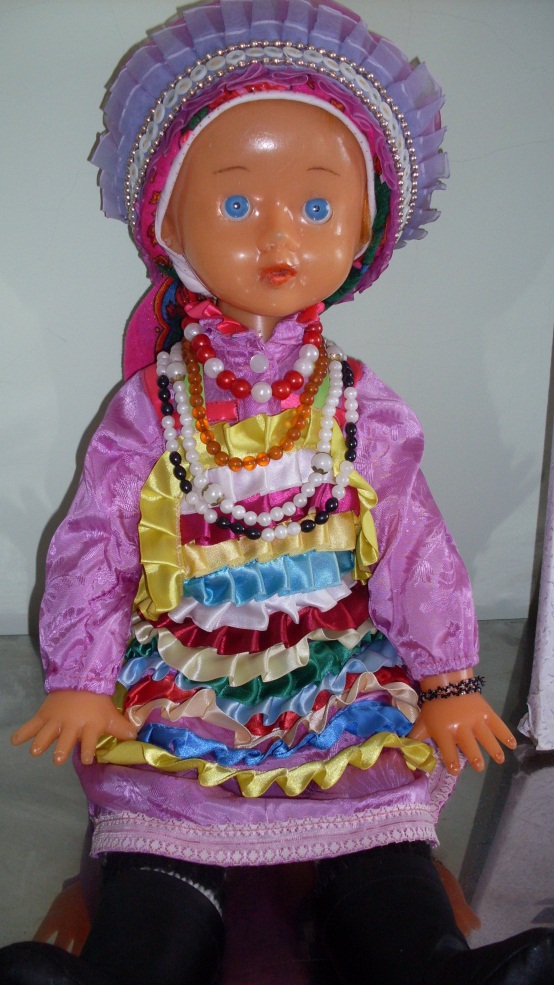 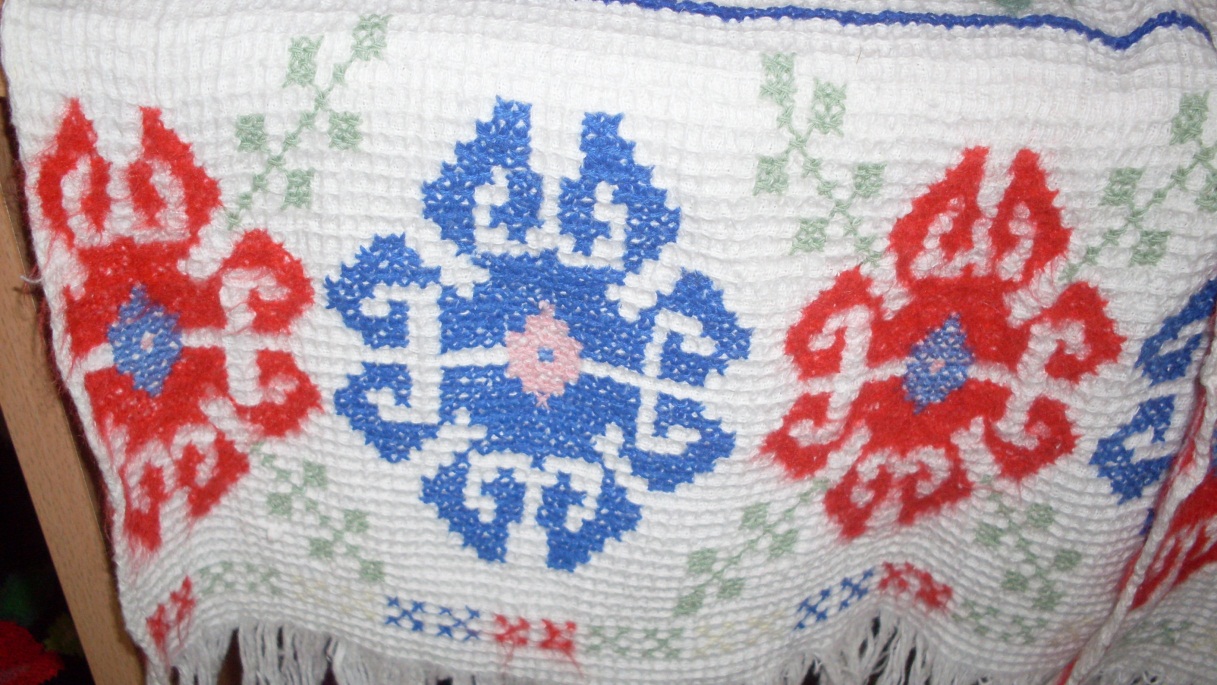 Мои  друзья
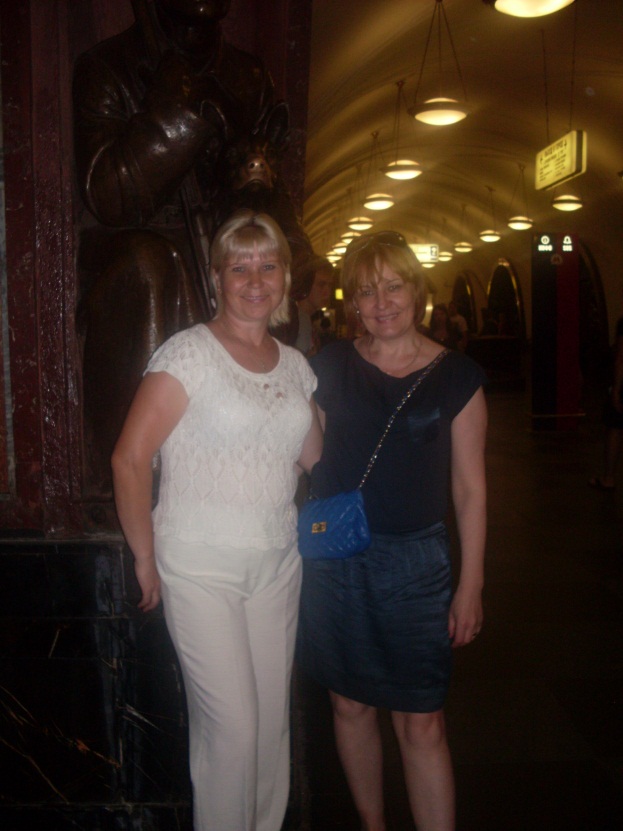 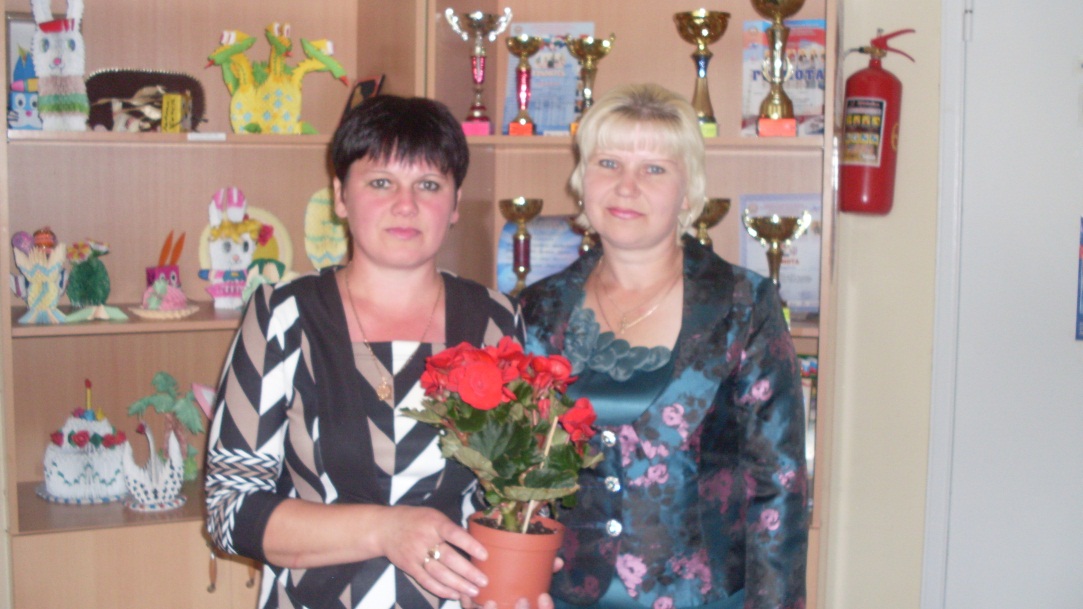 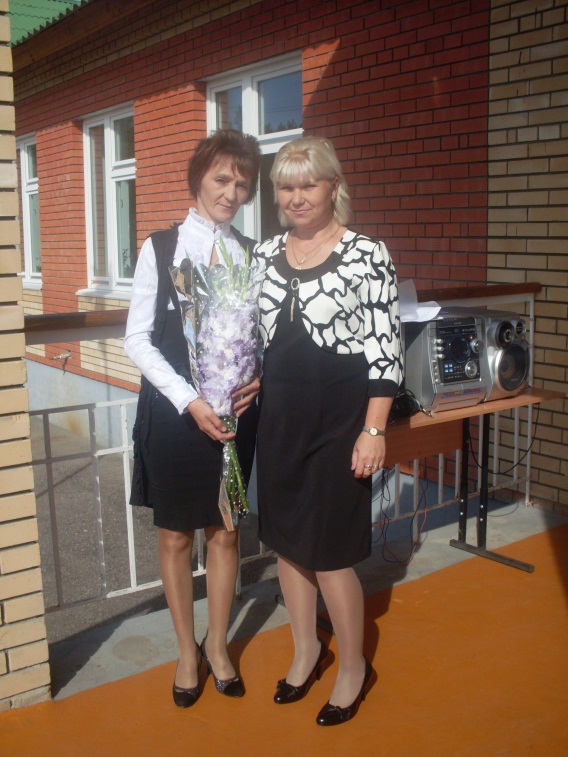 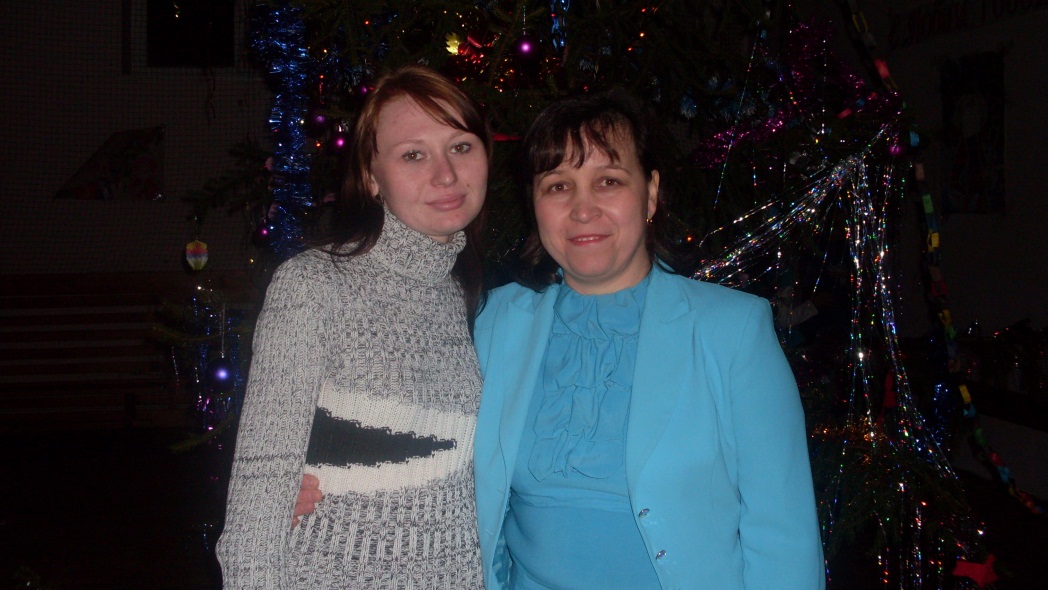 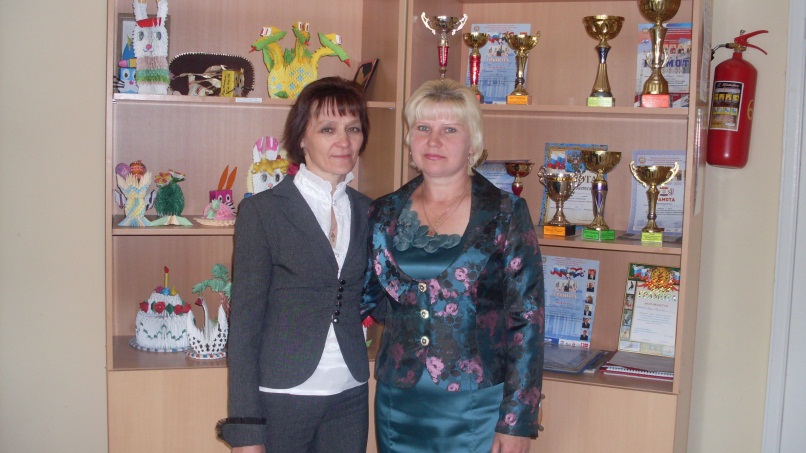 Признаюсь вам, не делая секрета, счастливейший учитель – это я!
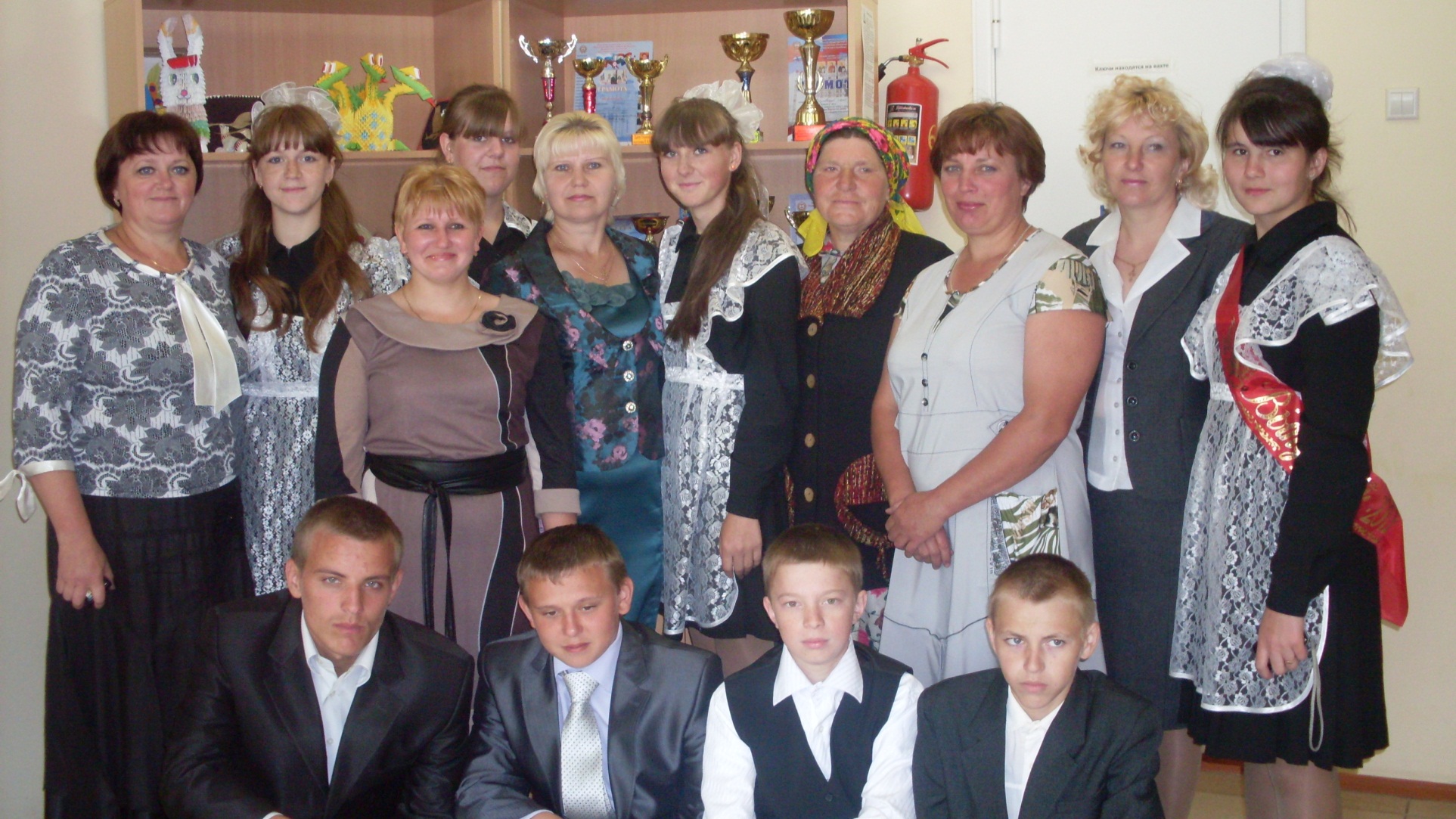 Коллектив МБОУ «Мордовско-Козловская СОШ»
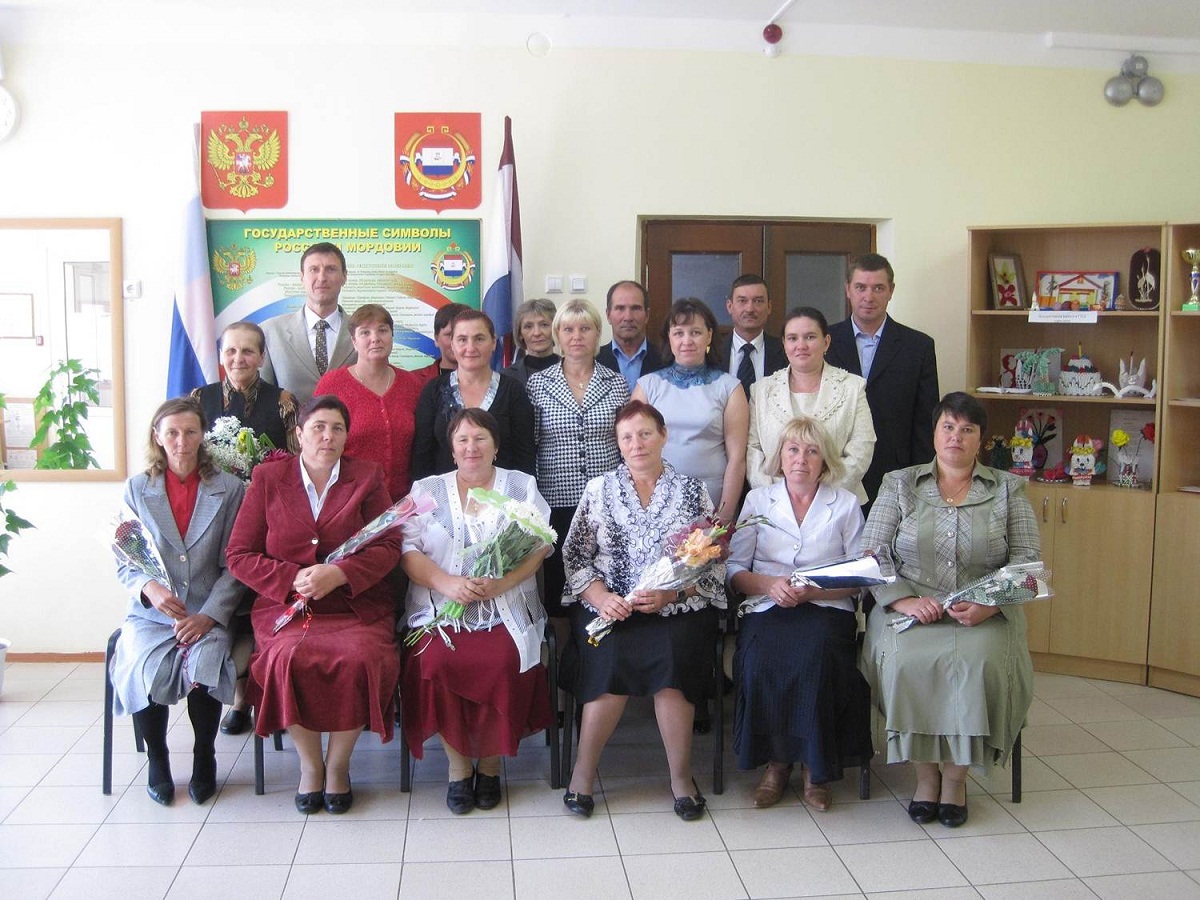